Connect to Your Best MilLife
Toll-free telephone800-342-9647
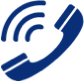 You Can Expect: 
Worldwide access 24/7/365
Free and confidential support
Objective and experienced experts
Current and practical information and tools
A commitment to help service members and military families thrive
www.MilitaryOneSource.mil
with live chat
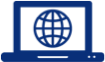 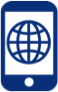 www.MilitaryOneSource.mil
Interaction with trained professionals
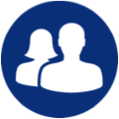 www.MilitaryOneSource.mil  •  800-342-9647
1
[Speaker Notes: You can turn to us anytime for: 
Worldwide access 24/7/365
Free and confidential support
Objective and experienced experts
Current and practical information and tools
A commitment to help service members and military families thrive]
Questions?
Your 24/7 connection to information, answers and support. Your one source for your best MilLife.
800-342-9647 • www.MilitaryOneSource.mil
[Speaker Notes: Does anyone have any questions?   

[Let them know how long you will be around after the presentation and where they can find you if they think of a question they would like to ask later on.]

Direct additional questions to the Military OneSource call center at 800-342-9647.

[Point out the contact phone number and website to audience members and remind them to direct additional questions and concerns to a Military OneSource consultant through the call center.]]